Lección 10
04 de junio 2022
JACOB - ISRAEL
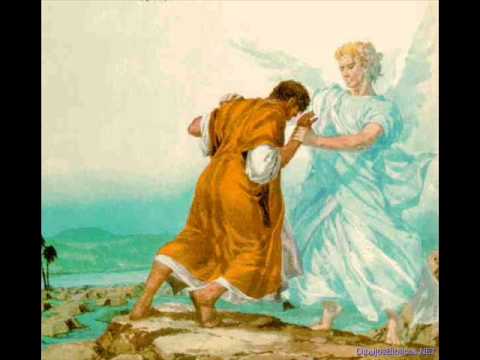 TEXTO CLAVE:  Génesis 32:28
Escuela Sabática – 2° Trimestre de 2022
I. OBJETIVO: ¿Qué aprendizaje debo lograr?
Aprender a ser un discípulo que vence las dificultades confiando en las promesas de Dios. 
APRENDIZAJE  POR  NIVELES:
SABER  entender sobre como Jacob se convierte en Israel.
SENTIR el deseo ser vencedor confiando en las promesas de Dios.
HACER la decisión de aferrarse a las promesas de Dios y ser victorioso.
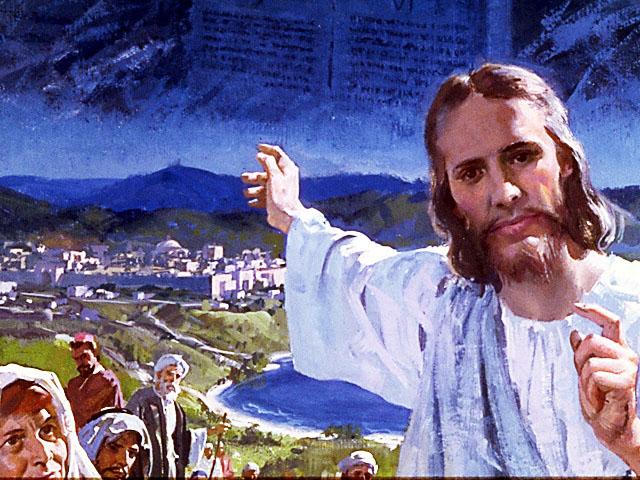 EL MÉTODO, O ESTRATEGIA M.: ¿Cómo enseñar? 
¿Qué camino seguir con el alumno?
1° MOTIVA: ¿Qué debo SER?
 Motivar el logro de una capacidad, un aprendizaje, que puede ser los rasgos del carácter de Cristo Jesús. 

2° EXPLORA: ¿Qué debo SABER?
Buscar información, procesarlo, comprender, sintetizar y generalizar, o encontrar principios.

3° APLICA: ¿Qué debo SENTIR?
Sentir el deseo de aplicar los conocimientos descubiertos en la vida.

4° CREA: ¿Qué debo HACER?.
Tomar la decisión  de crear oportunidades para vivir lo aprendido y compartirlas.
LA ESTRATEGIA METODOLÓGICA. 
¿Qué estrategia nos da Dios para el aprendizaje?
La escuela sabática, cuando es bien dirigida, es uno de los grandes instrumentos de Dios para traer almas al conocimiento de la verdad. No es el mejor plan que solo los maestros hablen. Ellos deberían inducir a los miembros de la clase a decir los que saben. Y entonces el maestro, con pocas palabras y breves observaciones o ilustraciones debería imprimir la lección en sus mentes. (Consejos sobre la Obra de la Escuela Sabática, 128)
.
II. MOTIVAR: ¿Cómo despertar interés para aprender?
Con preguntas motivadoras, presentando necesidades y casos de la vida:
¿Qué significa el nombre Israel?

¿Qué significa la reverencia de Jacob a su hermano Esaú?

 ¿Cómo fue la preparación de Jacob para adorar a Dios?
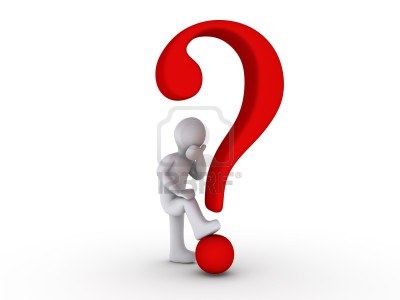 III. EXPLORA: 1. ¿Qué significa el nombre Israel? Génesis 32:22- 30
Luchador con Dios. “No se dirá más tu nombre Jacob (el suplantador), sino Israel; porque has luchado con Dios y con los hombres, y has vencido, dijo el ángel. (Gén. 32:28)”
“El error que había inducido a Jacob al pecado de alcanzar primogenitura por medio de un engaño, ahora le fue claramente manifestado. No había confiado en las promesas de Dios, sino que había tratado de hacer por su propio esfuerzo…” (PP 197)
“Tal será la experiencia del pueblo de Dios en su lucha final contra los poderes del mal. Dios probará la fe de sus seguidores, su perseverancia y su confianza en su poder para librarlos.” (PP 199)
2. ¿Qué significa la reverencia de Jacob a su hermano Esaú? Génesis 33:1-8
La búsqueda de la reconciliación, porque anteriormente le había ofendido a su hermano Esaú. “Las siete reverencias de Jacob reflejan las siete bendiciones de su padre. (Gén.27:27-29)”
Esaú y Jacob estaban con deseos de reconciliarse, cuando llegó el momento lo hicieron con abrazo y lágrimas. La Escritura dice: “Esaú corrió a su encuentro, y lo abrazó; se echó sobre su cuello, y lo besó y lloraron.” (Gén. 33:4)
Es momento de reconciliarnos con Dios y con nuestros semejantes, encontrar paz en nuestro ser. La humildad hará que Dios esté presente. (Gén. 33:8)
3. ¿Cómo fue la preparación de Jacob para adorar a Dios?  Génesis 35:1- 15
“Inmediatamente después de la queja de Jacob de que su paz con los cananeos se había visto afectada. (Gén. 34:30), y después de reprender a sus dos hijos, Dios insta a Jacob a dejar Siquem y regresar a Betel para renovar su pacto.” (GEB 108)
Jacob da instrucciones a su familia para ir a adorar a Dios en Bitel con estas palabras: “Quitad los dioses ajenos que hay entre vosotros. Limpiaos, y mudad vuestro vestido… Entonces dieron a Jacob todos los dioses ajenos que tenían, y los zarcillos que llevaban en su orejas. Y Jacob los enterró debajo de una encina.” (Gén. 35:2-4)
IV. APLICA:¿Qué debo sentir al recibir estos conocimientos?
El deseo de ser vencedor, a pesar de mis debilidades, confiando en las promesas de Dios.
	¿Deseas confiar en Dios aferrándote a sus promesas?
    ¿Cuál es tu decisión?

V. CREA: ¿Qué haré para compartir esta lección la próxima semana?  Crear  oportunidades para compartir la experiencia de Jacob y como fue vencedor por fe. Amén
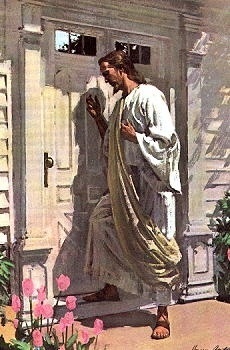 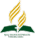 Recursos
Escuela Sabática
Créditos
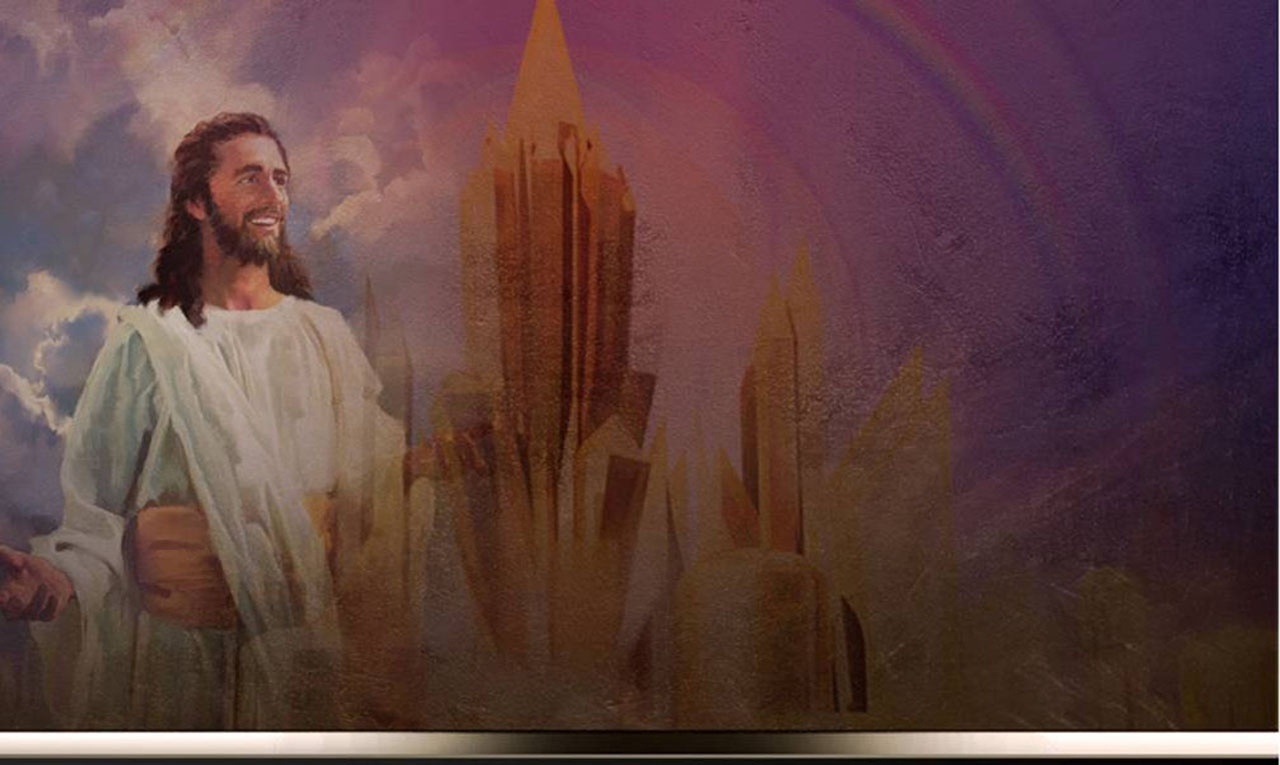 DISEÑO ORIGINAL
Lic. Alejandrino Halire Ccahuana 
http://decalogo-janohalire.blogspot.com/p/escuela-sabatica.html 

Distribución
Recursos Escuela Sabática ©

Para recibir las próximas lecciones inscríbase enviando un mail a:
www.recursos-biblicos.com
 Asunto: Lecciones en Powerpoint


RECURSOS ADVENTISTAS
Recursos gratuitos 

http://decalogo-janohalire.blogspot.com/

https://www.slideshare.net/ahalirecc